تقنيات التصوير الطبي
أ.د. ياسر مصطفى قدح
أستاذ الهندسة الحيوية الطبية بجامعة القاهرة
المحاضرة الثانية: التصوير بالموجات فوق الصوتية
الجزء الثاني
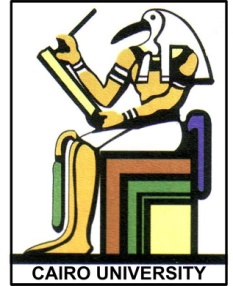 محتوى المحاضرة
فكرة العمل
أنواع التصوير بالموجات فوق الصوتية و تطبيقاتها
تعريف بالأجهزة الحالية و قراءة الصور 
عوامل السلامة في تصوير الانسان
أنظمة التصوير بالموجات فوق الصوتية
نظام تصوير ذروة الصدى في خط واحد (A-Mode)
نظام تصوير السطوع ثنائي الأبعاد (B-Mode)
نظام تصوير الحركة في خط (M-Mode)
نظام استنباط سرعة تدفق الدم بطريقة دوبلر
نظام استنباط خريطة توزيع سرعات التدفق (الدوبلر الملون)
نظام التصوير ثلاثي ورباعي الأبعاد
نظام تصوير ذروة الصدى في خط واحد
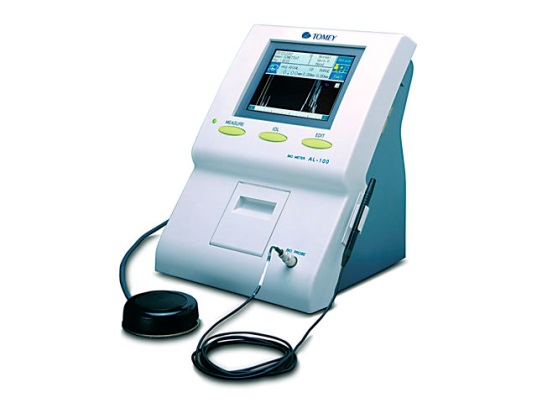 يرسل نبضة موجات فوق صوتية ويعرض الصدى كرسم بياني للاشارة التي تم استقبالها
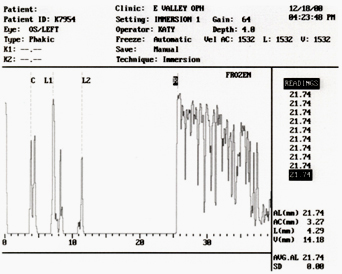 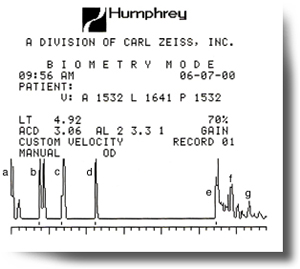 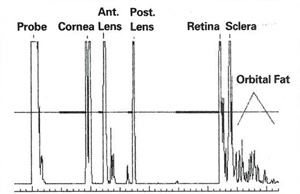 نظام تصوير السطوع ثنائي الأبعاد (B-Mode)
يتم عمل مسح لمجال الرؤية بعدد من الخطوط و عرض الصدى كنقاط مضيئة في صورة
يتكرر المسح بشكل يسمح برؤية الصورة في الزمن الحقيقي
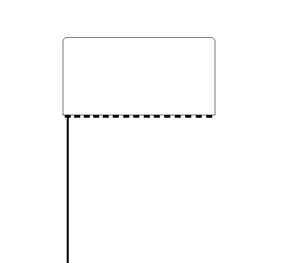 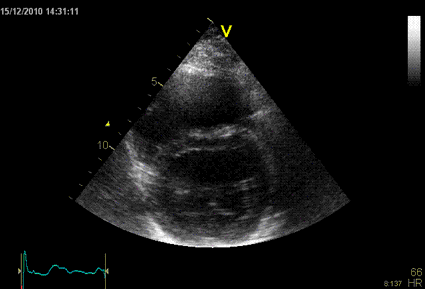 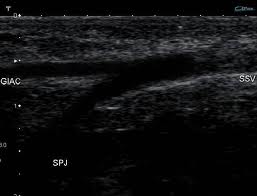 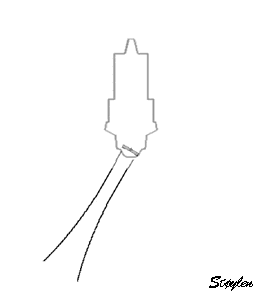 نظام تصوير الحركة في خط (M-Mode)
يتم اختيار خط في نظام السطوع السابق و يتم تكرار مسحه و عرض الصدى كسطوع مع الزمن
مفيد لمتابعة الحركة مثل حالة صمامات القلب
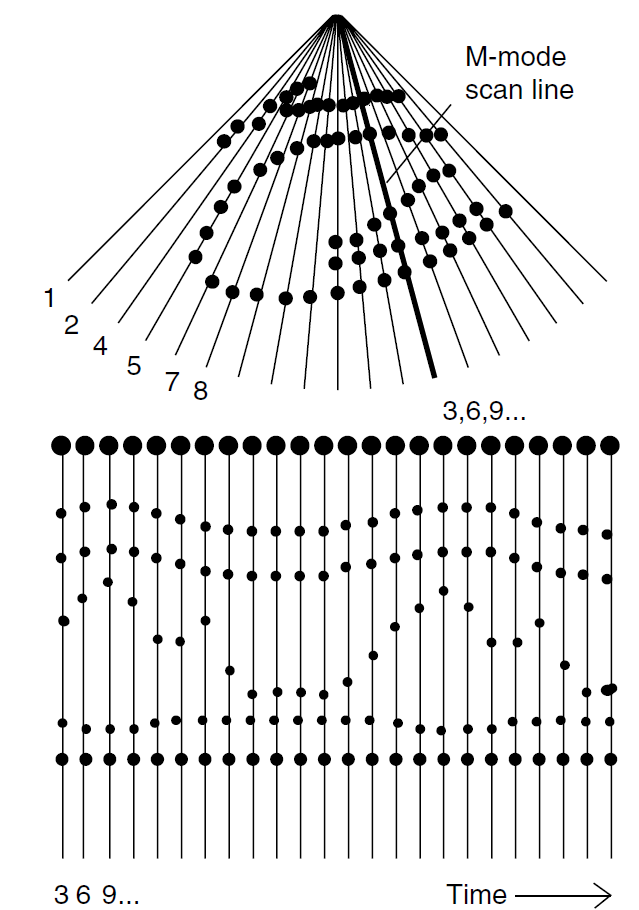 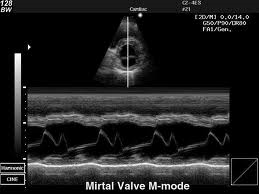 نظام استنباط سرعة تدفق الدم بطريقة دوبلر
يتم تحديد منطقة عينة في صورة نظام السطوع لمسحها و استنباط توزيع سرعات سريان الدم فيها
مفيدة في تشخيص أمراض الأوعية الدموية من ضيق أو تمدد بدقة
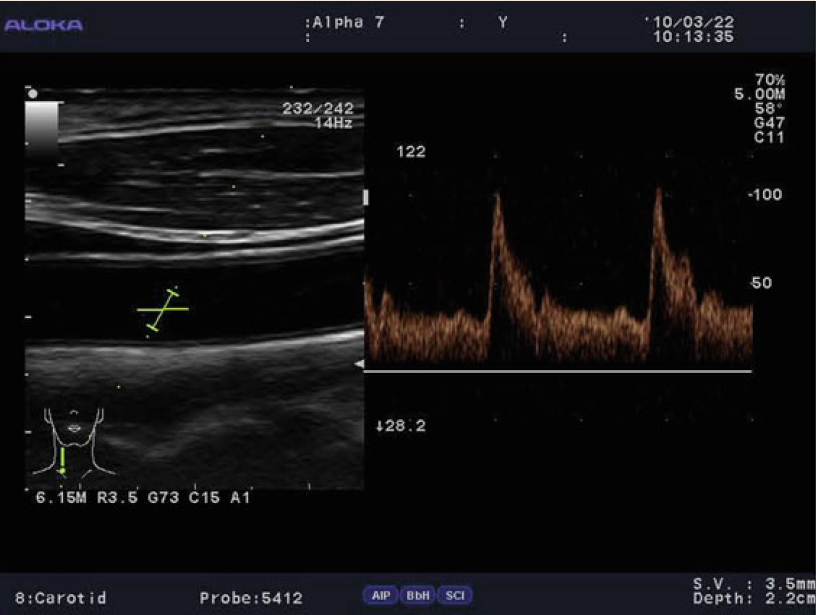 نظام الدوبلر الملون
استنباط خريطة توزيع سرعات التدفق في منطقة كبيرة أو كامل الصورة و عرض السرعات في شكل درجات ألوان لسهولة التشخيص
يتم المسح و الحساب في الزمن الحقيقي لمتابعة تغيرات تدفق الدم مع الوقت
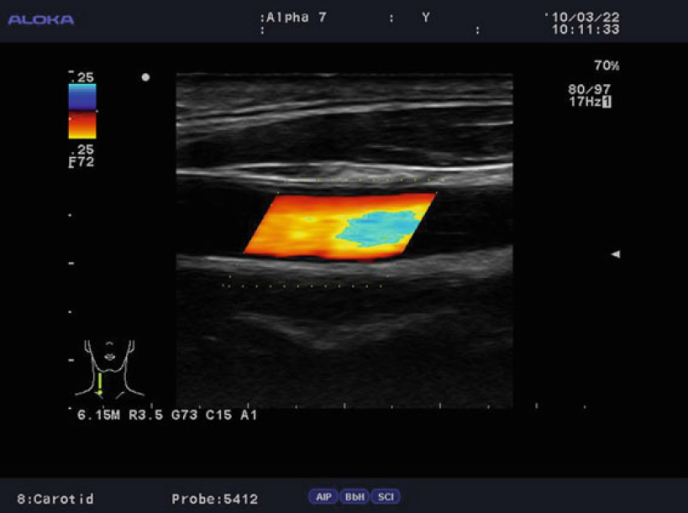 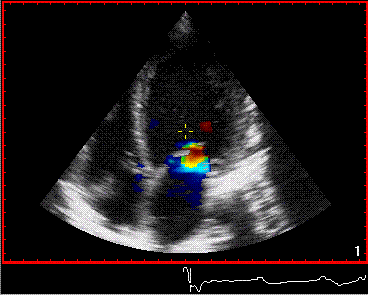 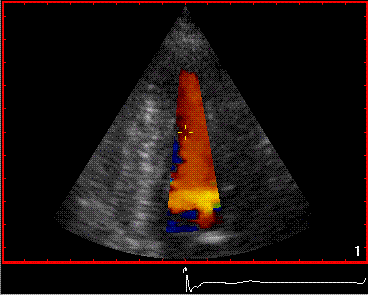 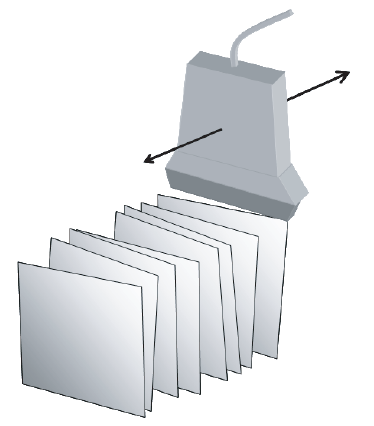 نظام التصوير ثلاثي ورباعي الأبعاد
يتم مسح حجم و ليس فقط شريحة من الجسم
يمكن المسح بطريقة يدوية أو ميكانيكية
يمكن بعد ذلك عرض الحجم بطرق مختلفة
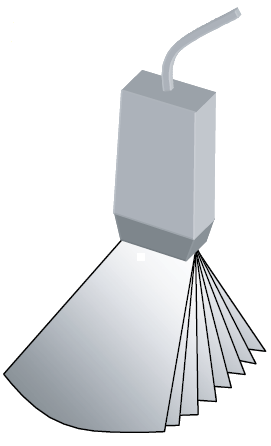 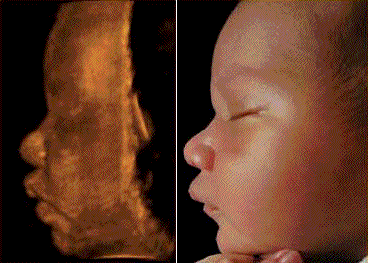 الفارق بين التصوير ثنائي و ثلاثي ورباعي الأبعاد
التصوير ثنائي الأبعاد
التصوير ثلاثي الأبعاد
التصوير رباعي الأبعاد
مجسم متحرك
مقطع متحرك
مجسم ثابت
شكرا لمتابعتكم